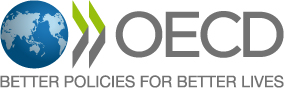 Okvir za upravljanje infrastrukturom- Pravi modeli za infrastrukturu -
Jungmin Park, Jedinica za planiranje proračuna i javne rashode, OECD
Godišnja plenarna sjednica BCOP-a, 2019.  
19. ožujka 2019. Taškent, Uzbekistan
Upravljanje infrastrukturom u OECD-u
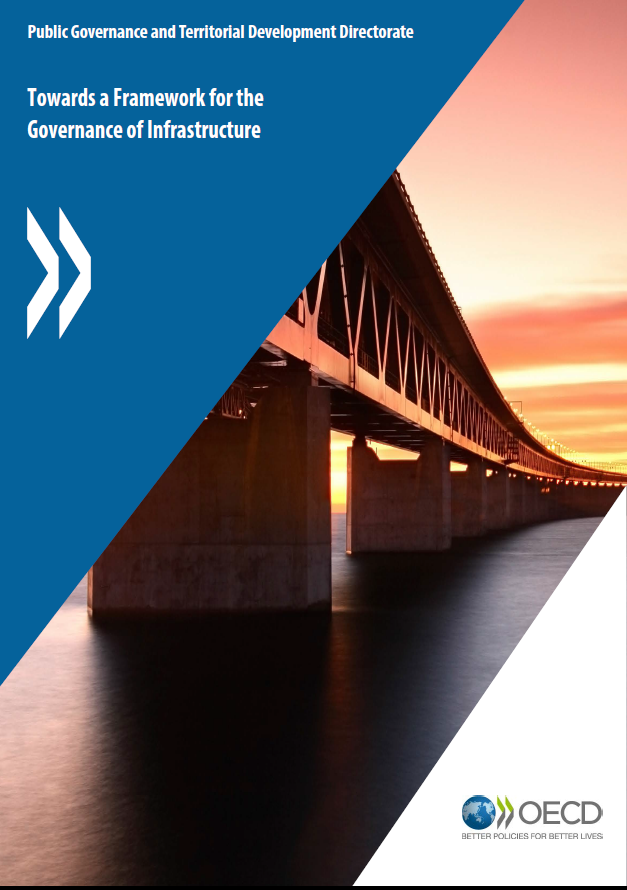 Mreža viših službenika za područje infrastrukture
OECD (2012.), javno upravljanje javno-privatnim partnerstvima
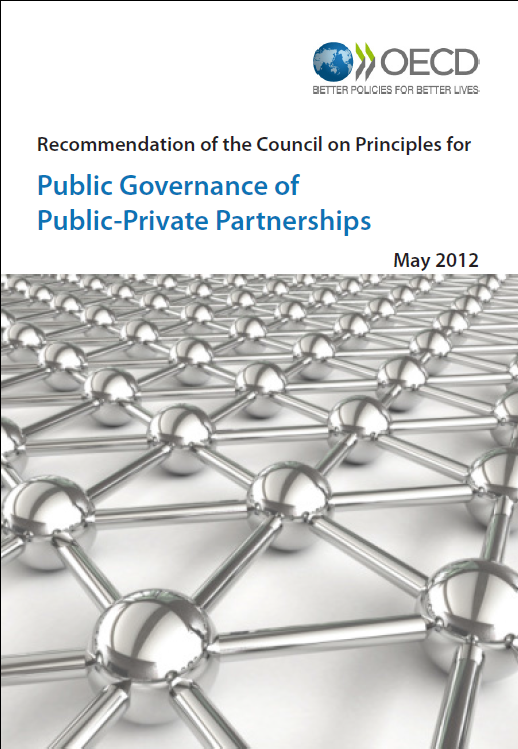 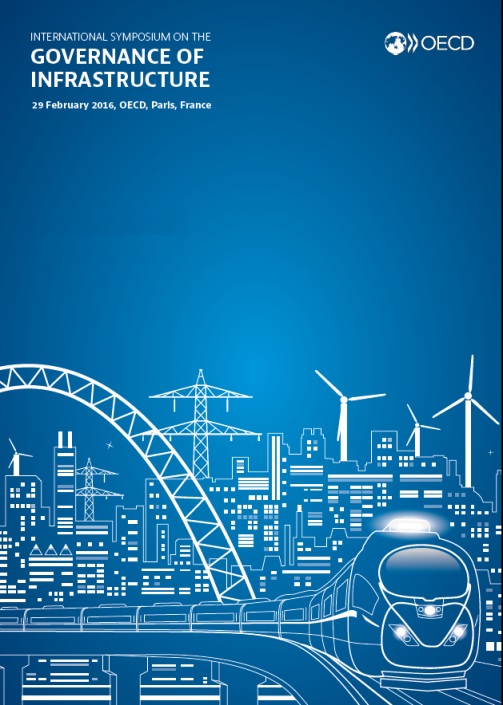 OECD(2017.)
Pravi modeli za infrastrukturu: okvir za bolje upravljanje
OECD(2015.), 
Izrada okvira za upravljanje infrastrukturom
2
Dobro upravljanje za dobru infrastrukturu
Za planiranje, odabir i izgradnju dobre infrastrukture, unutar vremenskog i proračunskog okvira, potrebno je dobro upravljanje
Upravljanje infrastrukturom: procesi, alati, standardi interakcije, donošenje odluka i monitoring 
Cilj: ostvarenje pravih projekata, na ekonomičan i povoljan način koji podupiru investitori, korisnici i građani
3
Okvir za upravljanje infrastrukturom
10 dimenzija ili „čimbenika uspjeha”
Normativni pristup koji sadrži:
ključna pitanja za tvorce politika
referentne pokazatelje kojima se utvrđuju poticajni čimbenici
Zemlje se služe okvirom kako bi ocijenile adekvatnost svojih sustava za upravljanje infrastrukturom.
4
10 dimenzija dobrog upravljanja infrastrukturom koje se bave trenutačnim izazovima
Izrada strateške vizije za infrastrukturu 
nadvladati organizacijske silose 
potrebno je uskladiti više ciljeva
Upravljanje prijetnjama integritetu 
primjerene politike za sukob interesa
sustav unutarnjih kontrola i mehanizmi izvještavanja
Odabir načina izgradnje infrastrukture 
najefikasniji način
osigurati vrijednost za uložen novac i pristupačnost
5
10 dimenzija dobrog upravljanja infrastrukturom koje se bave trenutačnim izazovima
Osiguranje dobrog regulatornog okvira
smanjiti nesigurnost od „pravila igre”
stvoriti povjerenje 
Integracija postupka savjetovanja
utvrditi i ispuniti potrebe korisnika
poboljšati legitimitet među dionicima 
Koordinacija infrastrukturne politike na svim razinama vlasti 
smanjiti nedostatke, preklapanja ili kontradikcije 
uskladiti strateške prioritete
ekonomija razmjera
6
10 dimenzija dobrog upravljanja infrastrukturom koje se bave trenutačnim izazovima
Očuvanje pristupačnosti i vrijednosti za uložen novac 
osigurati pristupačnu cijenu za javnost i korisnike
Izrada, analiza i objava korisnih podataka
evaluacija, transparentnost i odgovornost
Ostvarenje učinka imovine tijekom njezinog vijeka trajanja
ostvariti učinak imovine te time i vrijednost za uložen novac
Otpornost javne infrastrukture
društveno-ekonomski i ekološki utjecaji 
funkcionalna ovisnost ključne infrastrukture
7
Izazovi i dobre prakse u zemljama OECD-a
8
Izazovi upravljanja
Izazovi upravljanja dijele se na strateške i konkretne. 
Na slajdovima u nastavku prikazane su različite prakse u zemljama OECD-a.
9
Odluke o infrastrukturnim investicijama često se temelje na političkim prioritetima
Odrednice za financiranje projekata
10
Izvor: OECD (2016.), OECD-ova anketa o upravljanju infrastrukturom
U mnogim zemljama nedostaju integrirani dugoročni strateški planovi za infrastrukturu
Otprilike polovina anketiranih zemalja ima integrirani strateški infrastrukturni plan, ali mnoge se zemlje i dalje oslanjaju na sektorske planove
Napomena: Ukupno zemalja ispitanika: 24. Ostali oblici strateškog planiranja uključuju srednjoročne (6-7 godina), sektorske i regionalne planove.
Izvor: OECD (2016.), OECD-ova anketa o upravljanju infrastrukturom
Nedostaju snažni koordinacijski mehanizmi na svim razinama vlasti
Jačaju li nacionalne jedinice za JPP-ove ili infrastrukturne jedinice središnje države kapacitete podnacionalnih razina (općina, regija, država) u pogledu izrade i provođenja infrastrukturnih projekata?
Napomena: Ukupno zemalja ispitanika: 23; * Bez mandata. 
Izvor: OECD (2016.), OECD-ova anketa o upravljanju infrastrukturom
12
Ne postoje uvijek formalizirani načini osiguravanja vrijednosti za uložen novac od infrastrukturnih projekata
Postoji li formalni postupak/pravni zahtjev za osiguranje vrijednosti od uloženog novca od infrastrukturnih projekata?
13
Izvor: OECD (2016.), OECD-ova anketa o upravljanju infrastrukturom
Nedostatak podataka onemogućava točnu analizu i evaluaciju projekata
Prikupljaju li se informacije o infrastrukturnom financijskom i nefinancijskom učinku sustavno na središnjoj razini?
Tko prikuplja informacije o infrastrukturnom financijskom i nefinancijskom učinku?
14
Izvor: OECD (2016.), OECD-ova anketa o upravljanju infrastrukturom
Učinak imovine tijekom njezinog vijeka trajanja zahtjeva veću pažnju
Postoji li politika kojom se osigurava da relevantno resorno ministarstvo ili agencija procjenjuje učinak svakog projekta?
Napomena: Ukupno zemalja ispitanika: 25
Izvor: OECD (2016.), OECD-ova anketa o upravljanju infrastrukturom
15
Hvala
16
Literatura
OECD (u izradi), Framework of Infrastructure Governance – State of Play 
OECD (2016.), Integrity Framework for Public Investment
OECD (2015.) Recommendation of the Council on Public Procurement
OECD (2015.) Recommendation of the Council on Budgetary governance 
OECD (2015.) High-Level Principles for Integrity, Transparency & Effective Control of Major Events & Related Large Infrastructure 
OECD (2015.), Toward a Framework of Infrastructure Governance
OECD (2014.) Recommendation of the Council on Digital Government Strategies 
OECD (2014.) Recommendation of the Council on Effective Public Investment Across Levels of  Government
OECD (2014.), The Governance of Regulators, OECD Best-Practice Principles for Regulatory Policy
OECD (2014.) Recommendation of the Council on the Governance of Critical Risks 
OECD (2013.) G20/OECD High-level principles of long term investment financing by Institutional Investors
OECD (2012.) Recommendation of the Council for the Public Governance of Public-Private Partnerships 
OECD (2012.) Recommendation of the Council on Regulatory Policy and Governance 
OECD (2010.) Guiding Principles on Open and Inclusive Policy making
OECD (2010.) Recommendation of the Council on Principles for Transparency and Integrity in  Lobbying
OECD (2007.) Recommendation of the Council on Principles for Private Participation in Infrastructure
OECD (2003.) Recommendation of the Council on OECD Guidelines for Managing Conflict of Interest in the Public Service
17